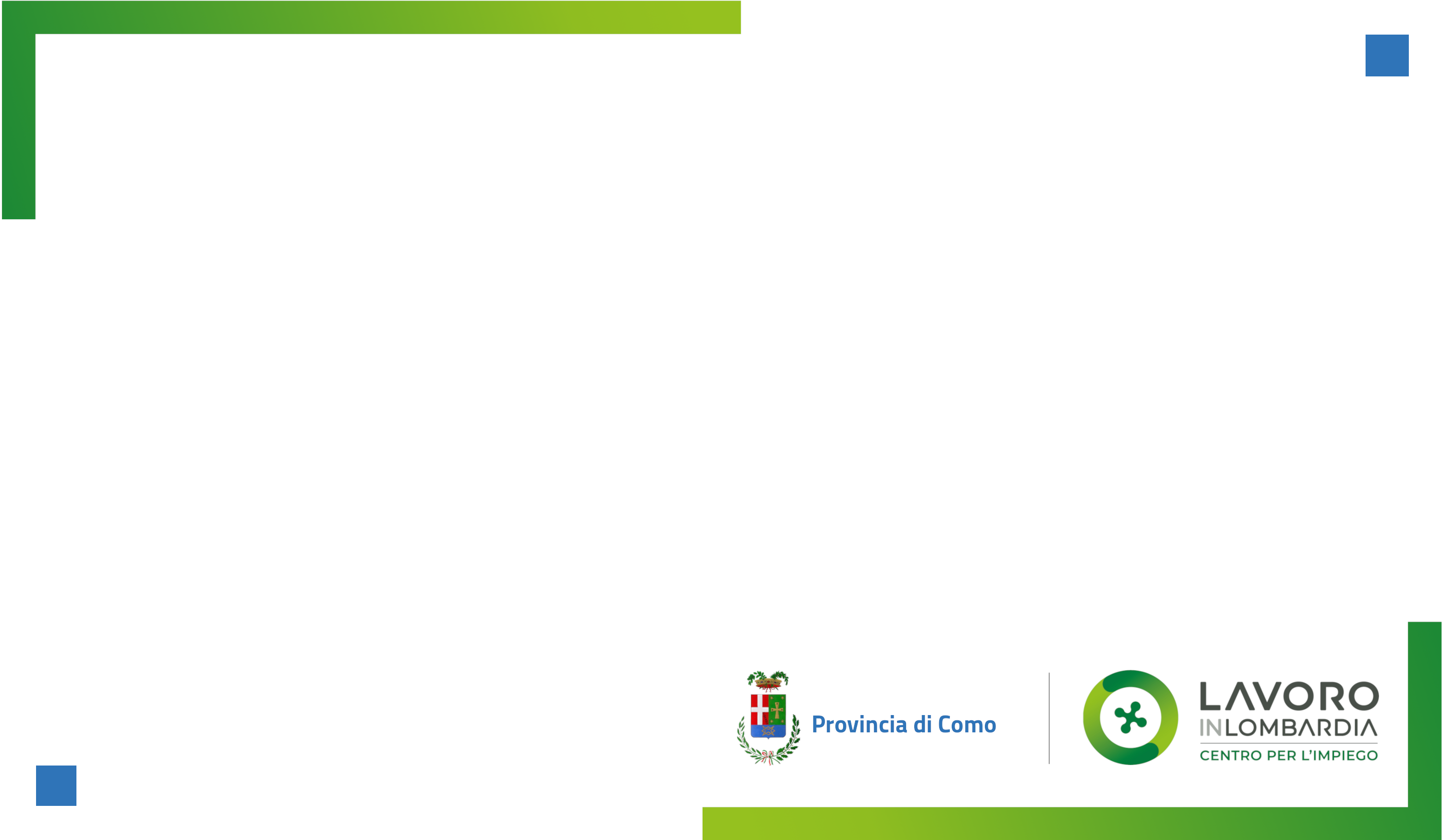 Provincia di Como
Monitoraggio del mercato del lavoro provinciale

Anno 2024 - III trimestre 

Osservatorio del mercato del lavoro
Settore Politiche attive del lavoro

Dati SISTAL (Sistema Informativo STAtistico Lavoro)
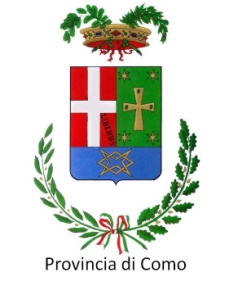 Indice dei contenuti (dashboard)
01. Analisi generale eventi
02. Analisi generale eventi - Sesso F
03. Analisi generale eventi - Sesso M
04. Avviamenti
05. Proroghe
06. Trasformazioni a tempo indeterminato (TI)
07. Cessazioni
08. Saldi (avviamenti – cessazioni)
09. Saldi – Focus tipologia contrattuale: apprendistato 
10. Saldi – Focus tipologia contrattuale: somministrazione
11. Saldi – Focus tipologia contrattuale: tempo determinato
12. Saldi – Focus tipologia contrattuale: tempo indeterminato
13. Saldi – Focus selezione settori: attività manifatturiere
14. Saldi – Focus selezione settori: costruzioni
15. Saldi – Focus selezione settori: commercio
16. Saldi – Focus selezione settori: alloggio e ristorazione
17. Saldi – Focus selezione settori: noleggio, agenzie di viaggio, servizi di supporto
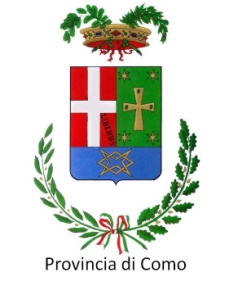 Analisi generale
Nel terzo trimestre del 2024 in Provincia di Como, ci sono state circa 22 mila assunzioni, 21 mila cessazioni, 8 mila proroghe e 2 mila trasformazioni a tempo indeterminato. 
Il 34% delle assunzioni ha riguardato le professioni qualificate nelle attività commerciali e nei servizi. A livello settoriale, il 30% dei nuovi assunti è stato inserito nel turismo.
La metà delle cessazioni è avvenuta per la conclusione di un rapporto a termine (53%), a seguire la perdita volontaria del posto di lavoro (26%).
Il saldo del terzo trimestre del 2024 tra assunzioni e cessazioni è positivo (circa +1.600 unità). Confrontando il III° trimestre del 2024 con quello del 2023, si nota un lieve miglioramento del saldo tra un anno ed un altro (+4%).
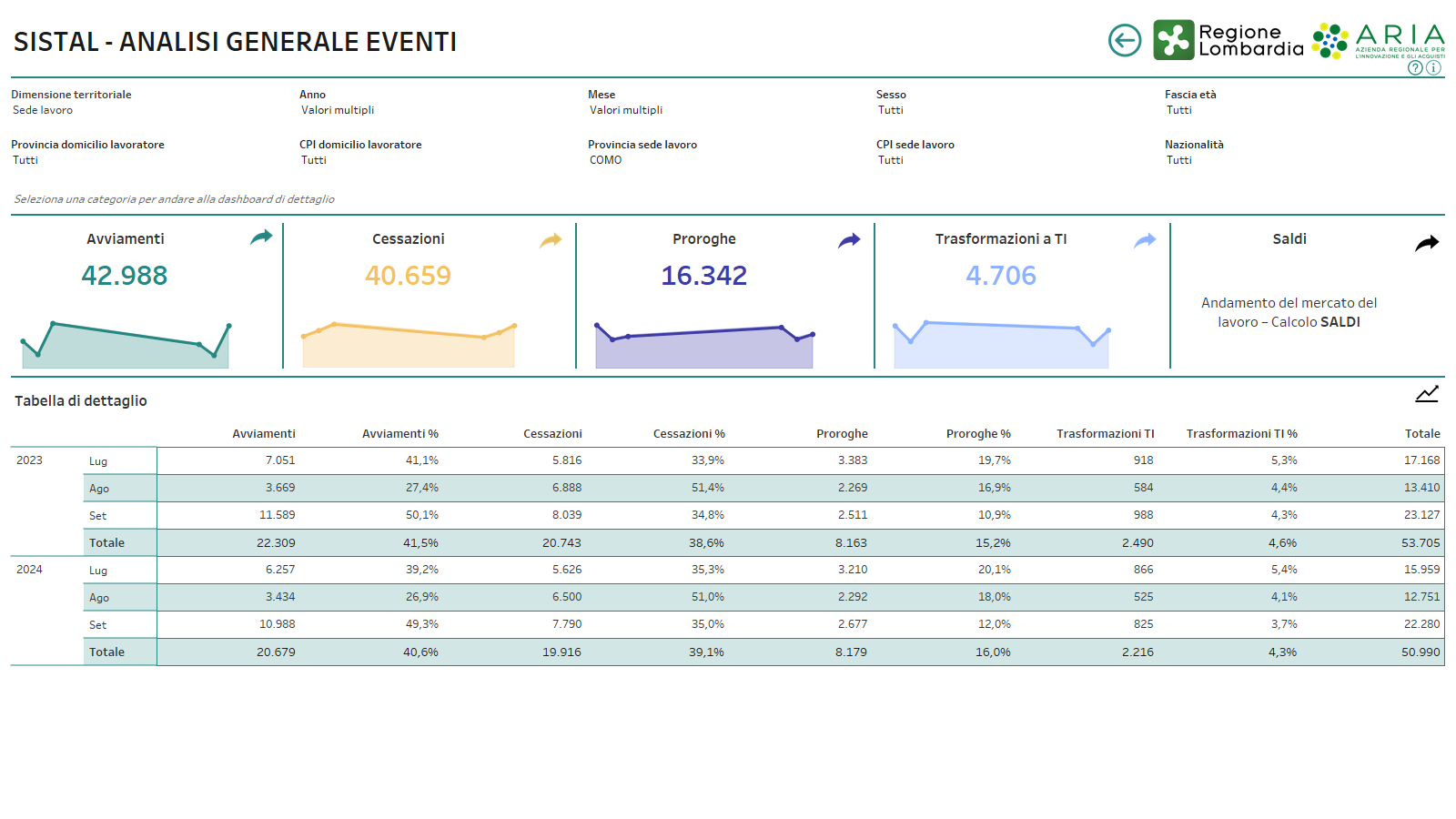 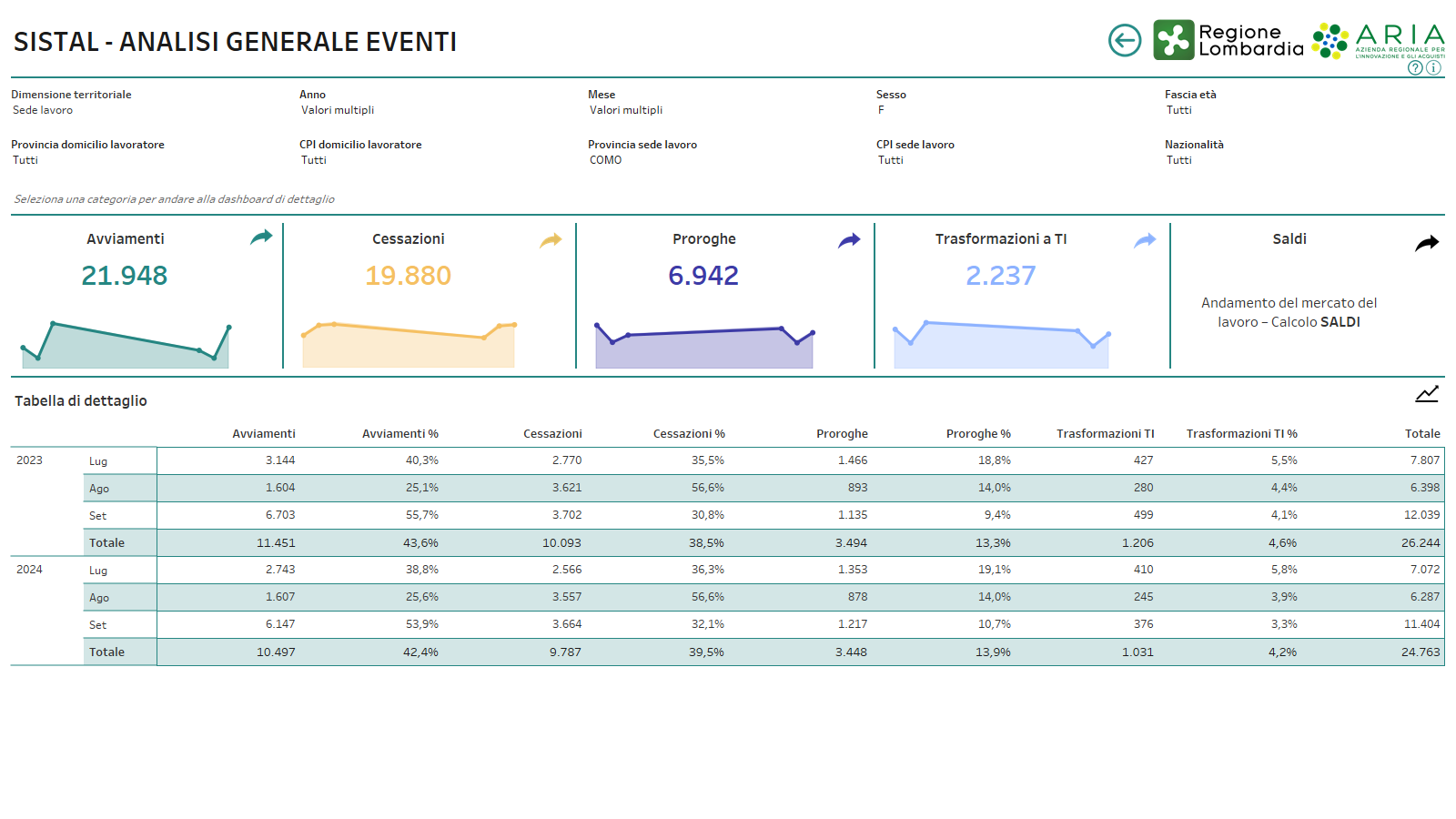 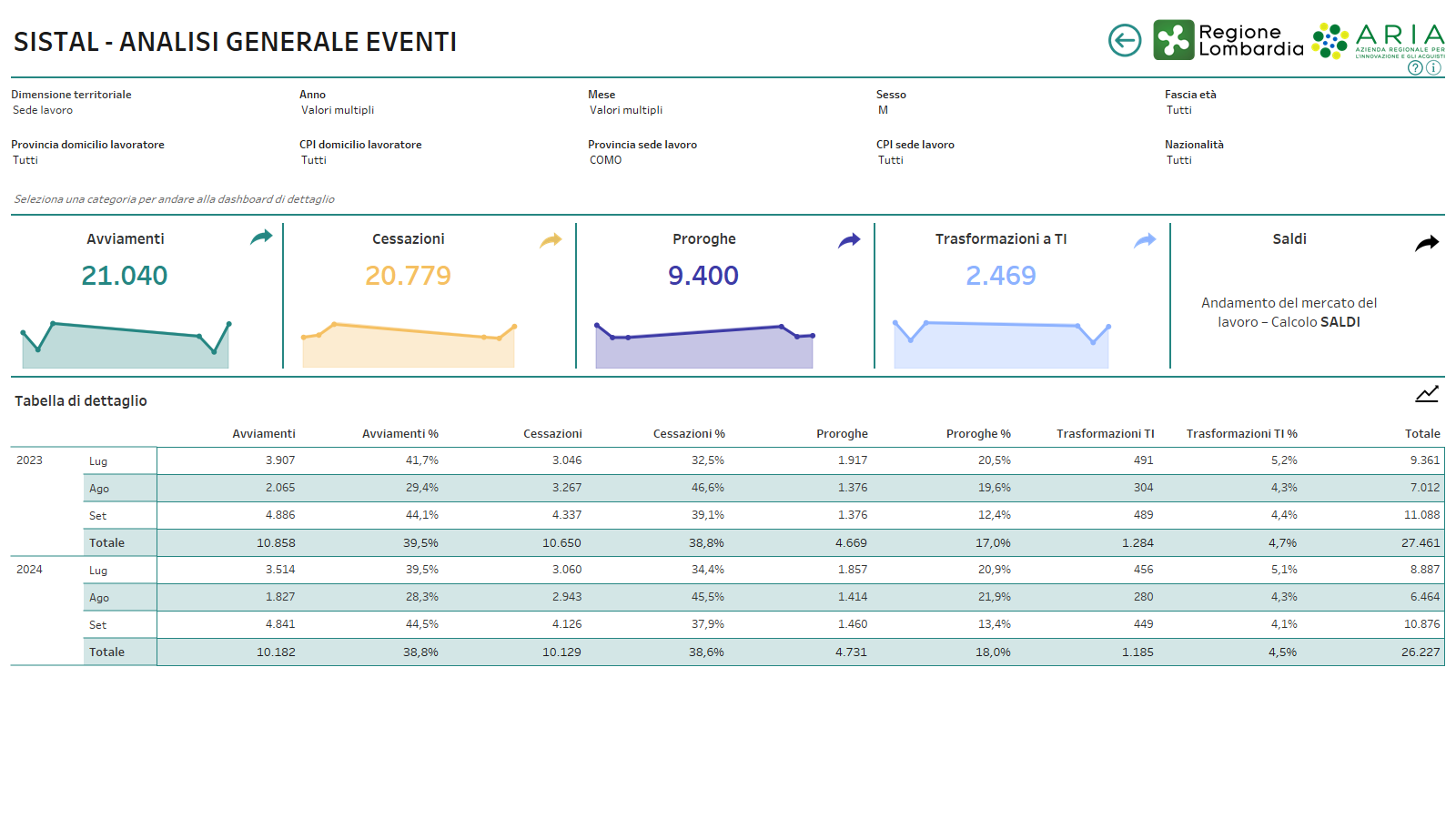 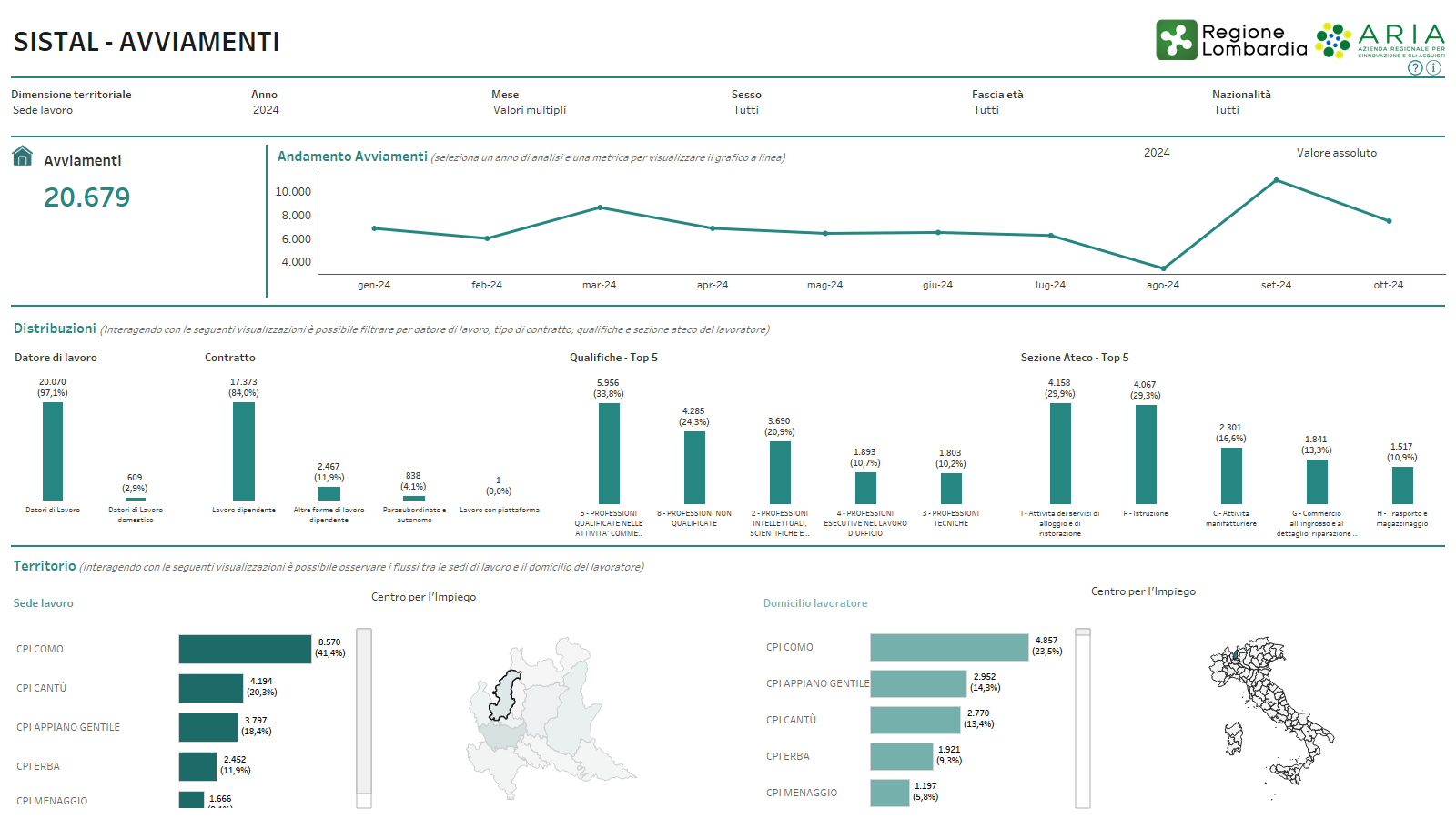 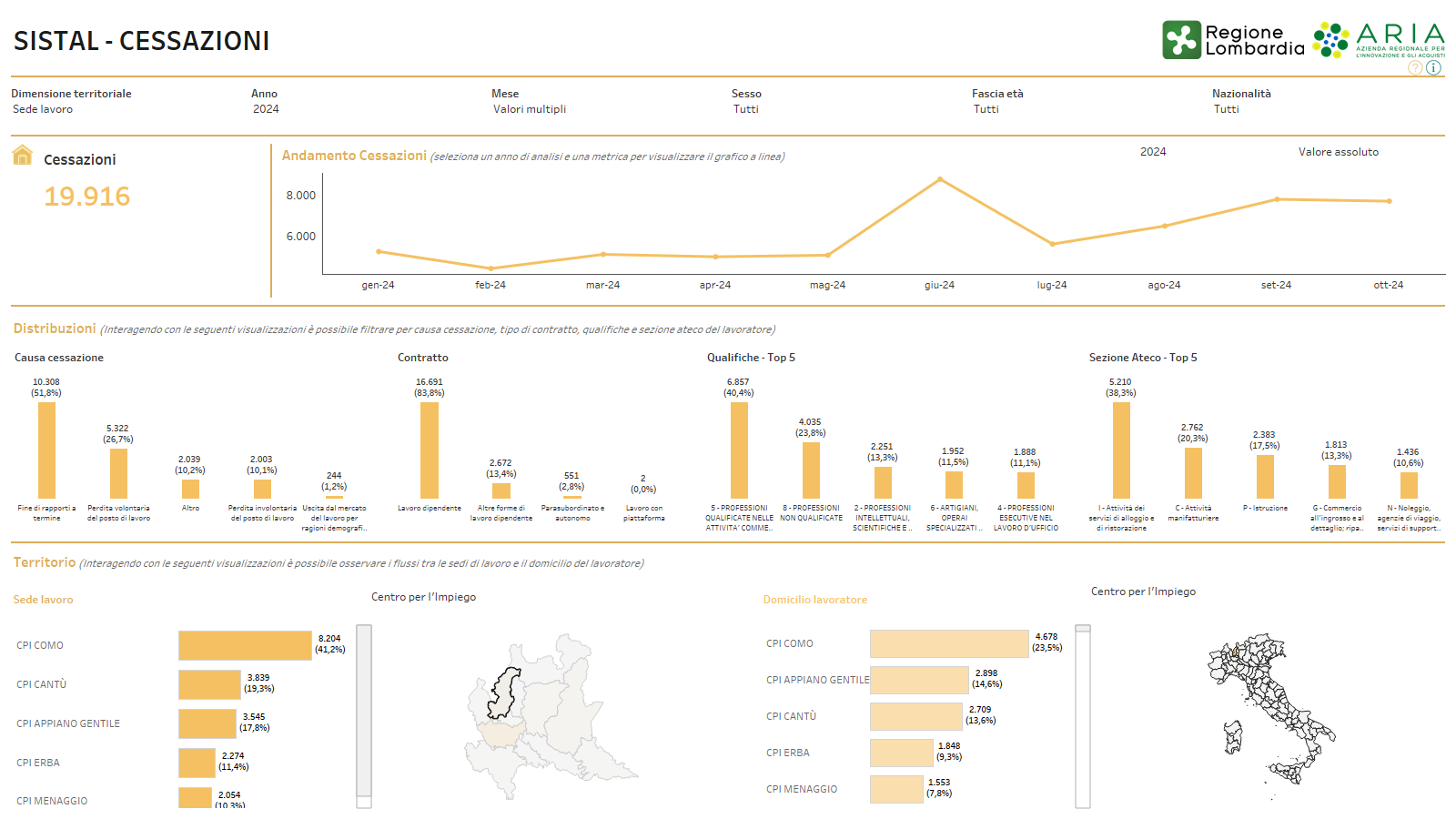 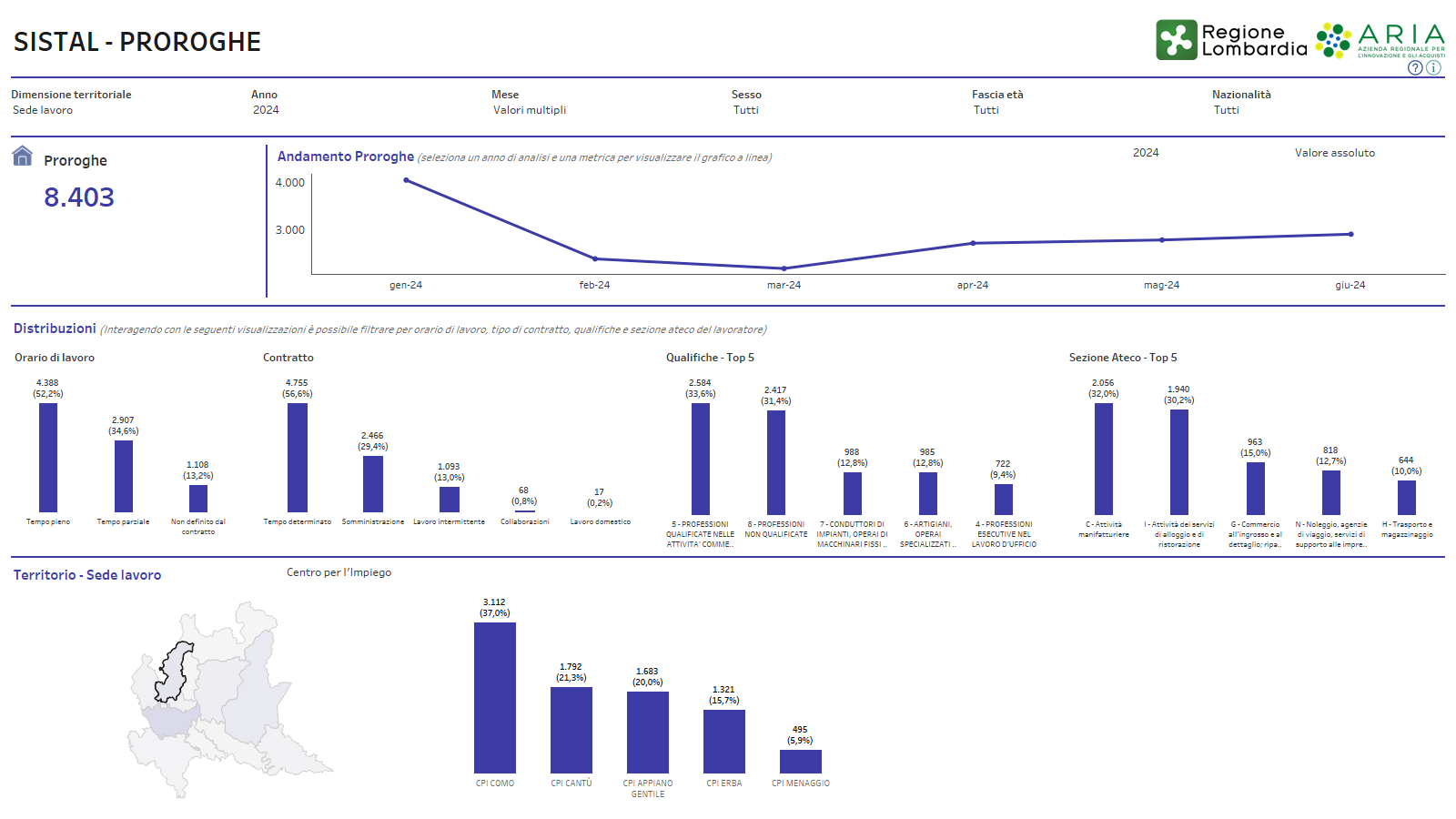 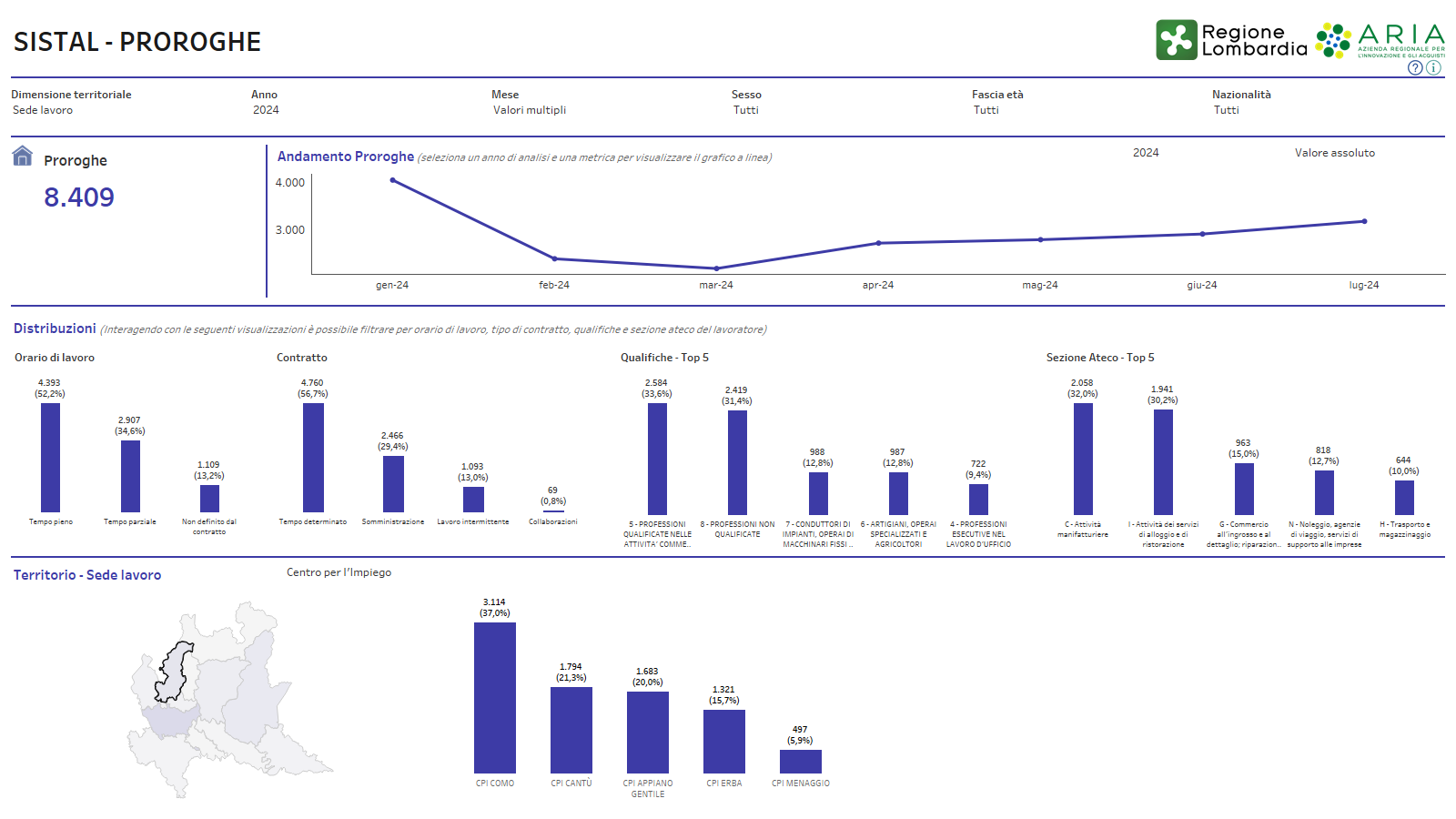 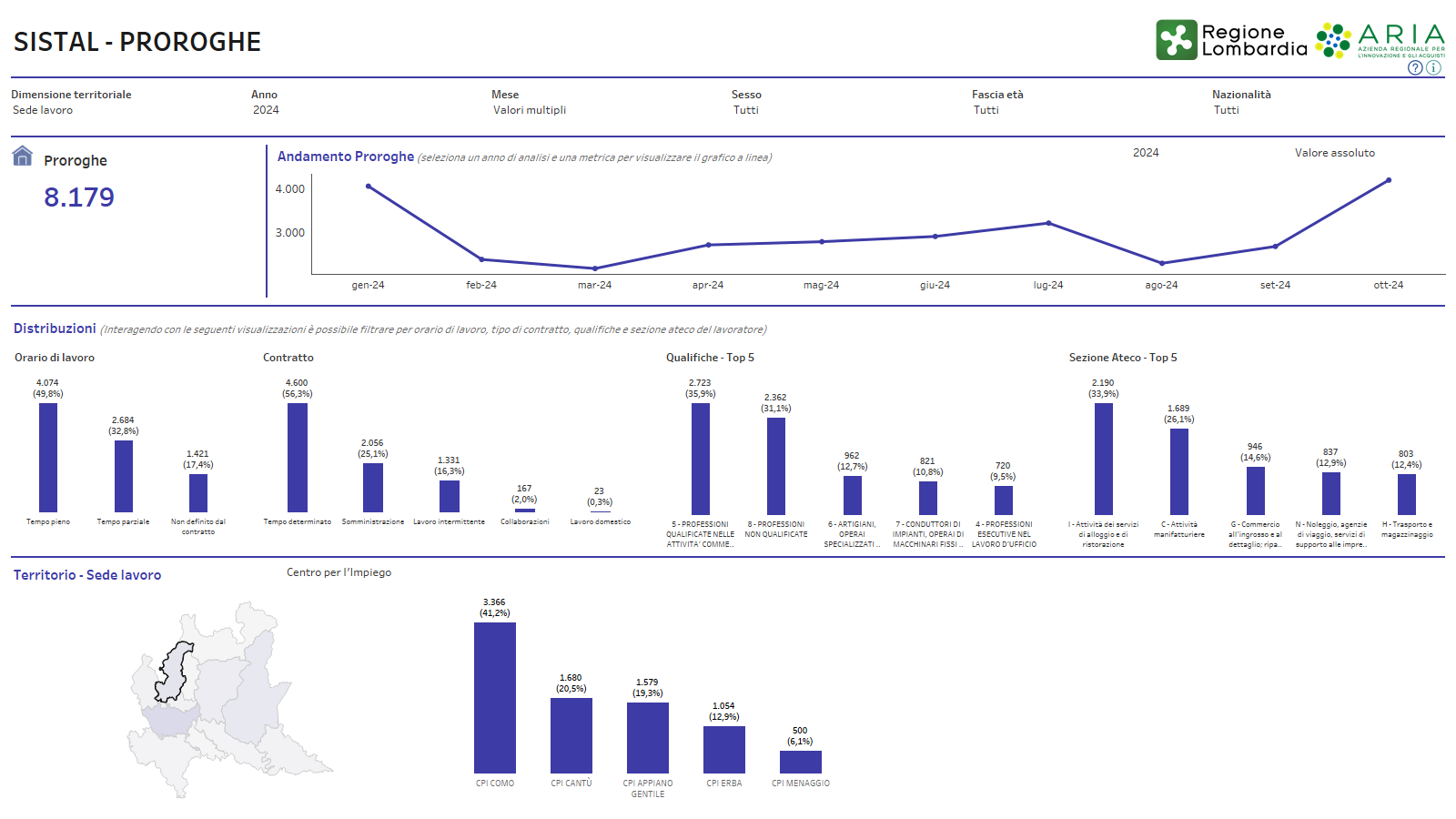 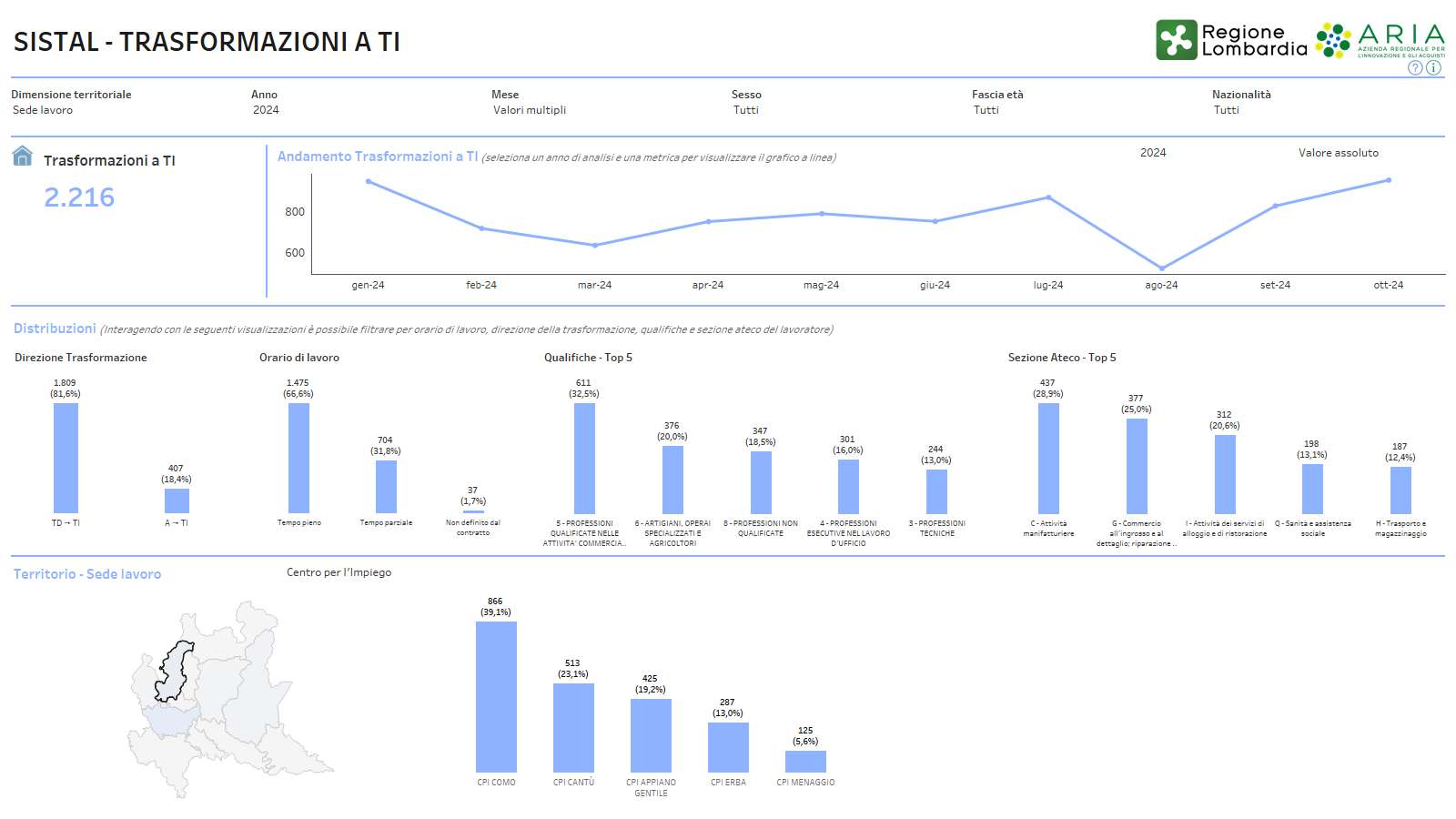 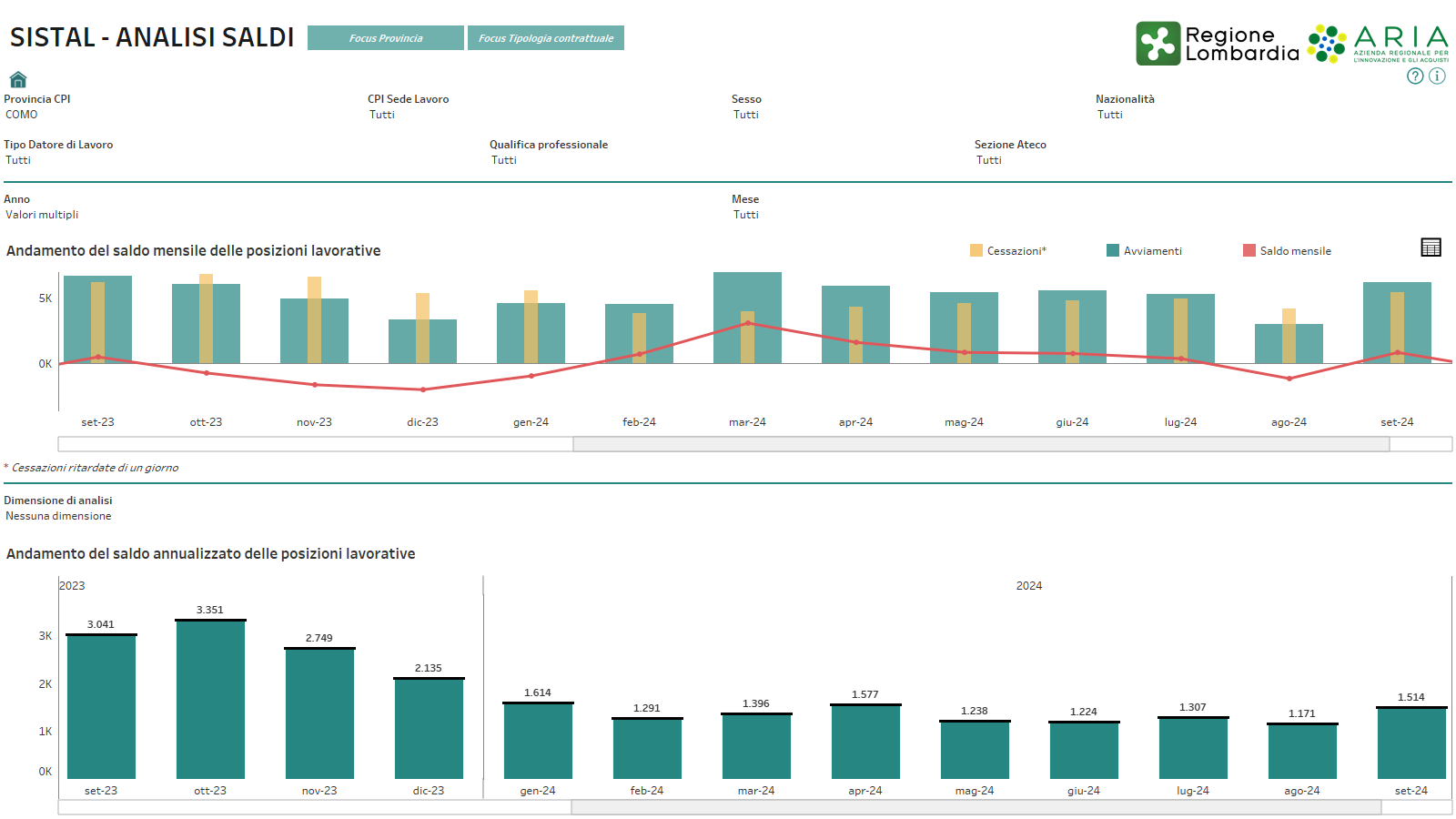 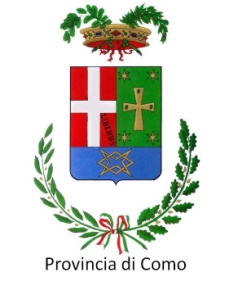 Focus tipologie di contratto e settori
I contratti di apprendistato presentano un saldo negativo costante per tutto il III° trimestre (-242), mentre i saldi relativi ai contratti di somministrazione sono positivi (+86). Il tempo determinato registra saldi negativi alla fine del terzo trimestre di analisi, con il saldo generale negativo (-540). Infine, il tempo indeterminato fa registrare saldi positivi per tutto il trimestre (considerando anche le trasformazioni)(+688). 
A livello settoriale, il manifatturiero presenta un saldo trimestrale negativo di circa 400 unità, con un peggioramento rispetto al trimestre dell’anno precedente. Le costruzioni mostrano un saldo quasi pari a zero (-8 unità), in linea con quello del trimestre dell’anno precedente (-35 unità). Il commercio registra un saldo lineare nel trimestre, in miglioramento rispetto a quello dell’anno precedente (+70 unità). Infine, il comparto turistico (settori Ateco I e N), presenta un saldo negativo (-86 unità) in forte peggioramento rispetto al saldo del III° trimestre del 2023, peggioramento imputabile al settore Ateco N.
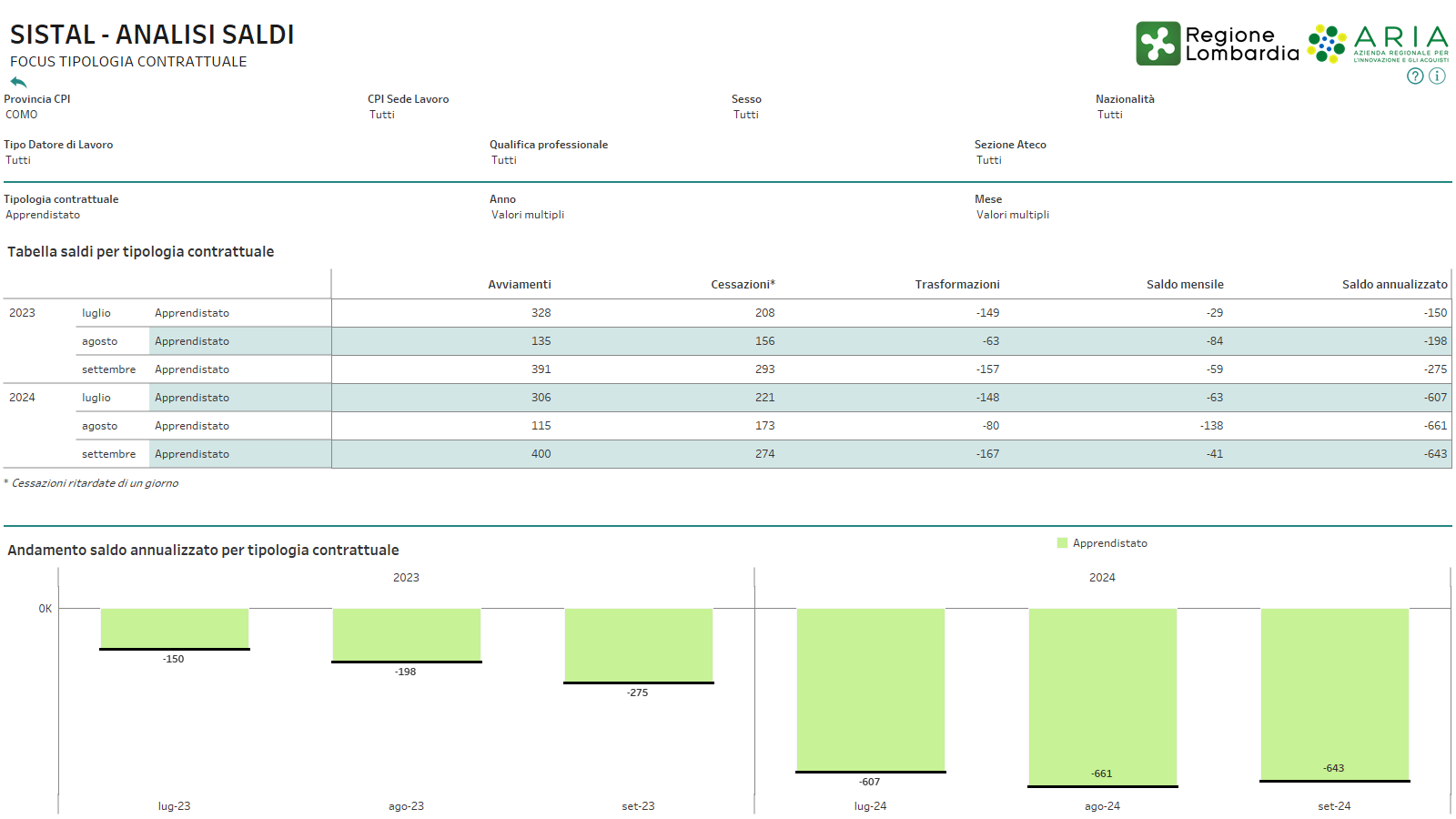 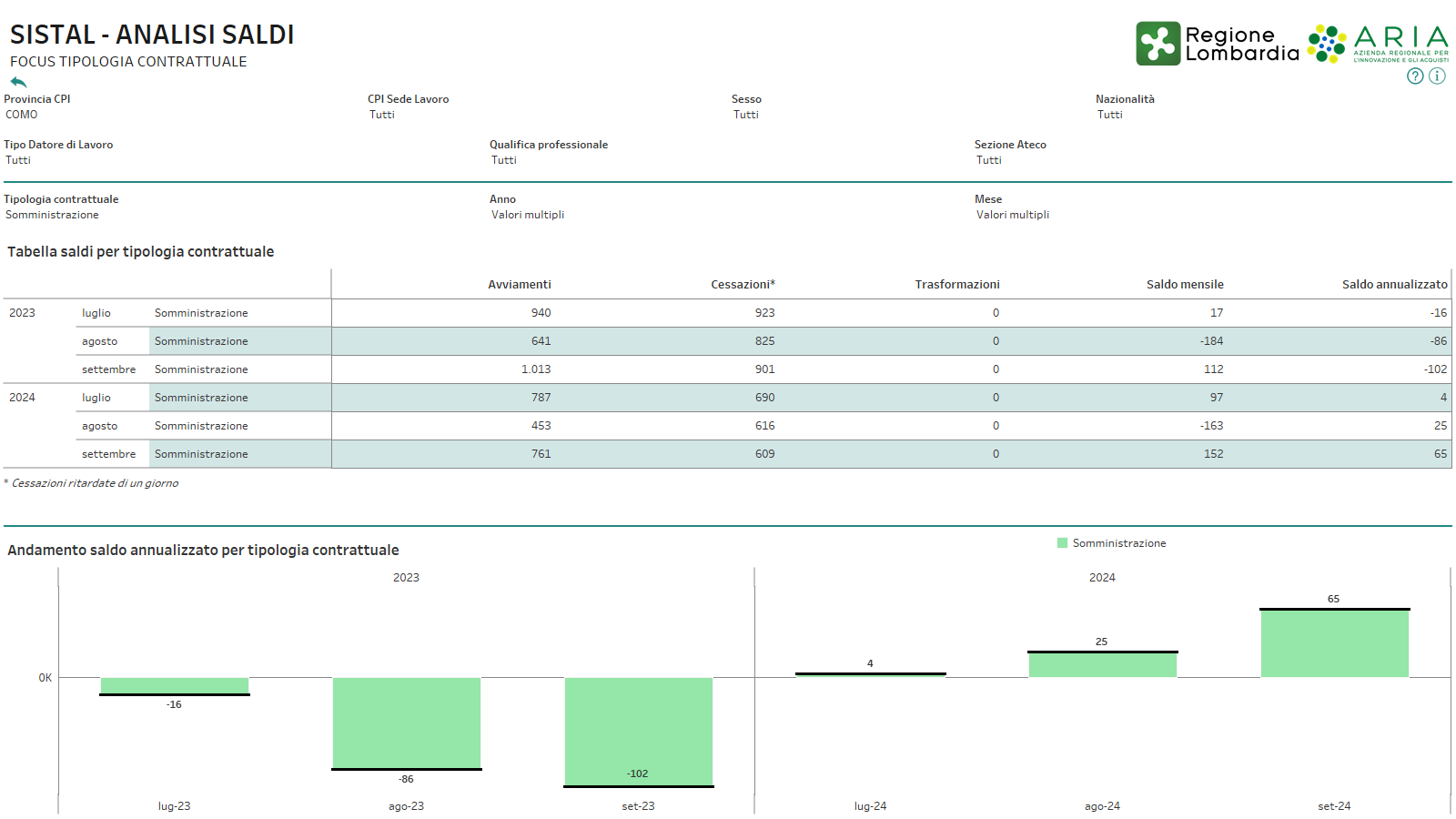 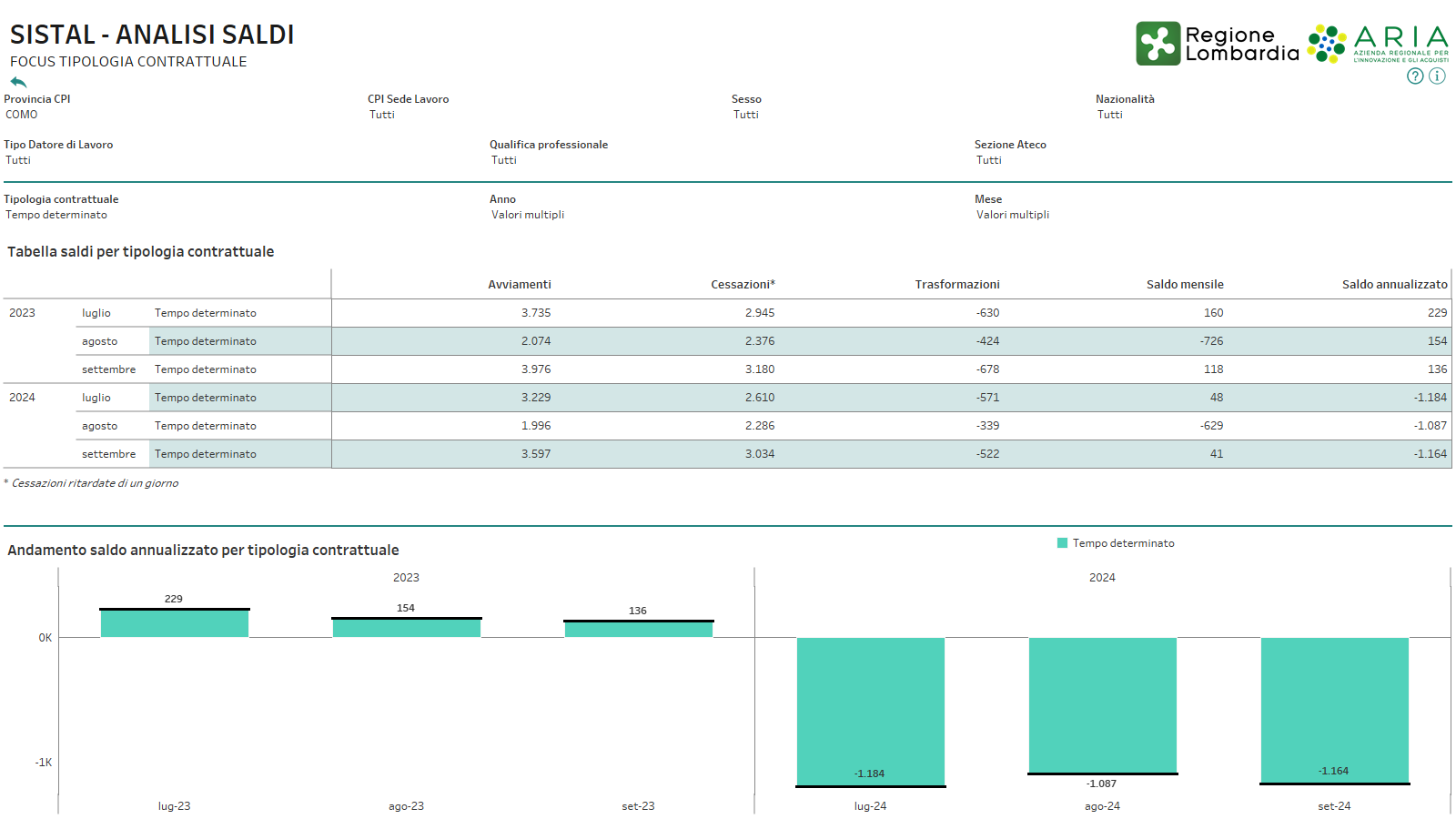 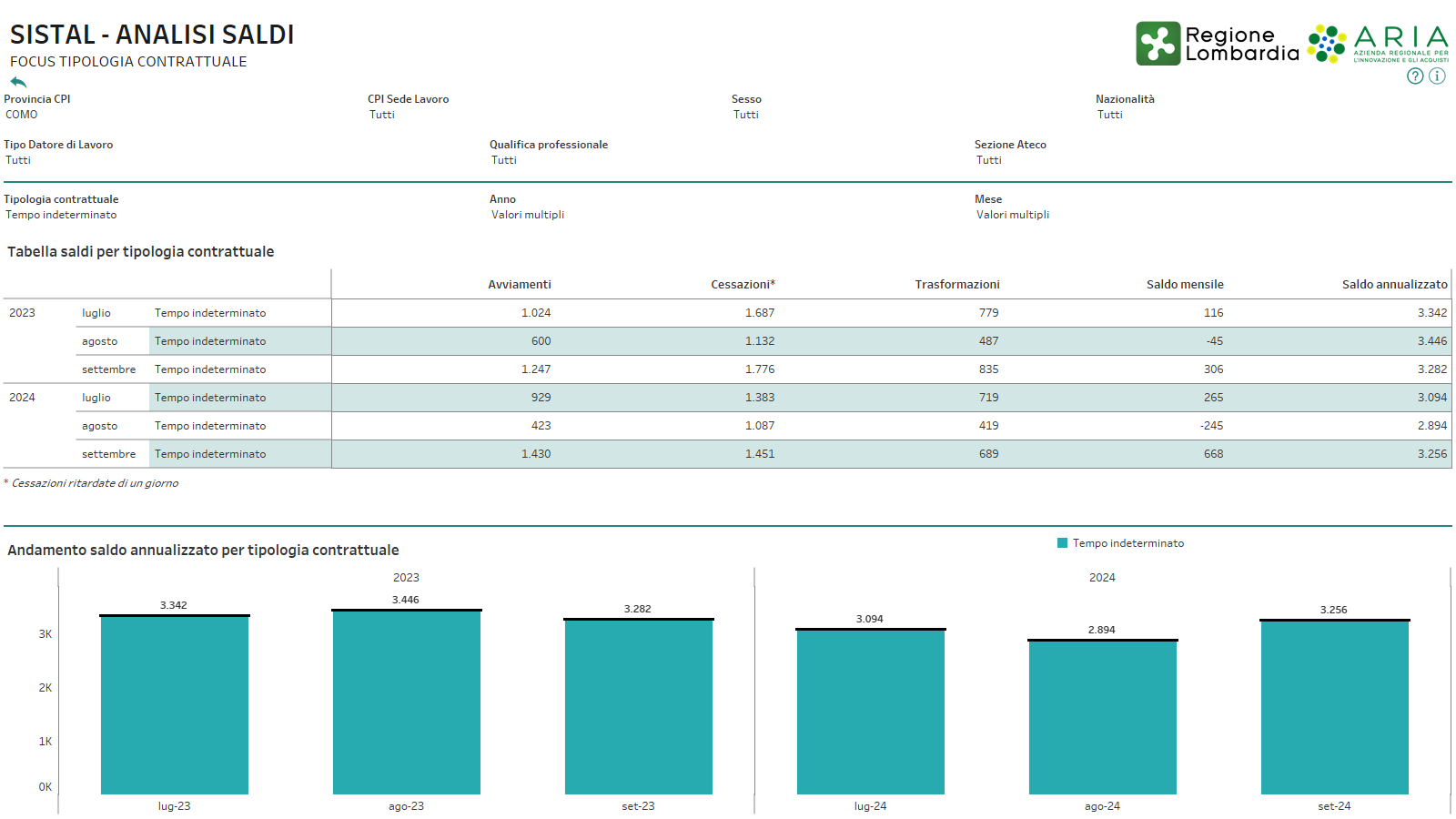 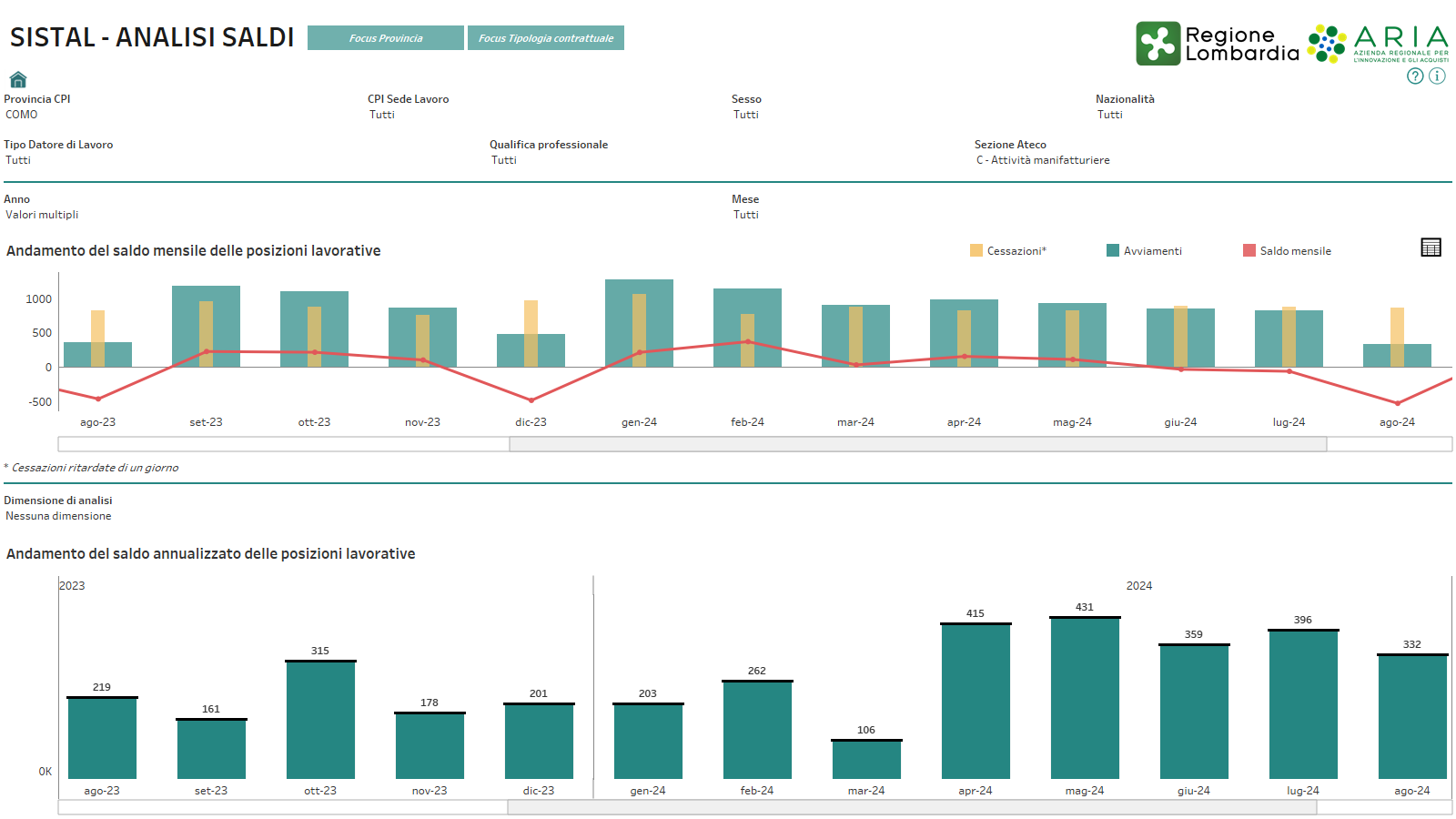 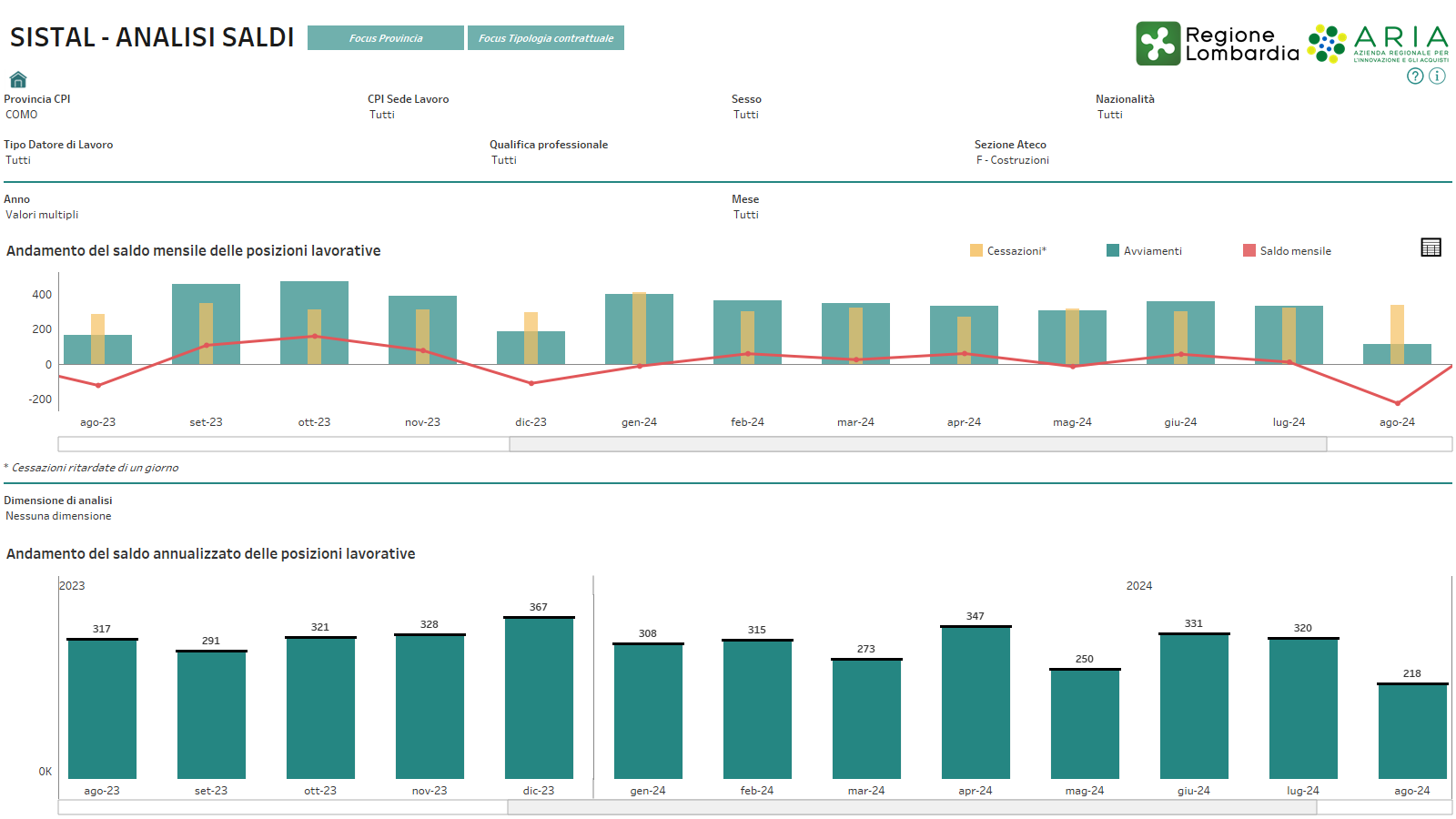 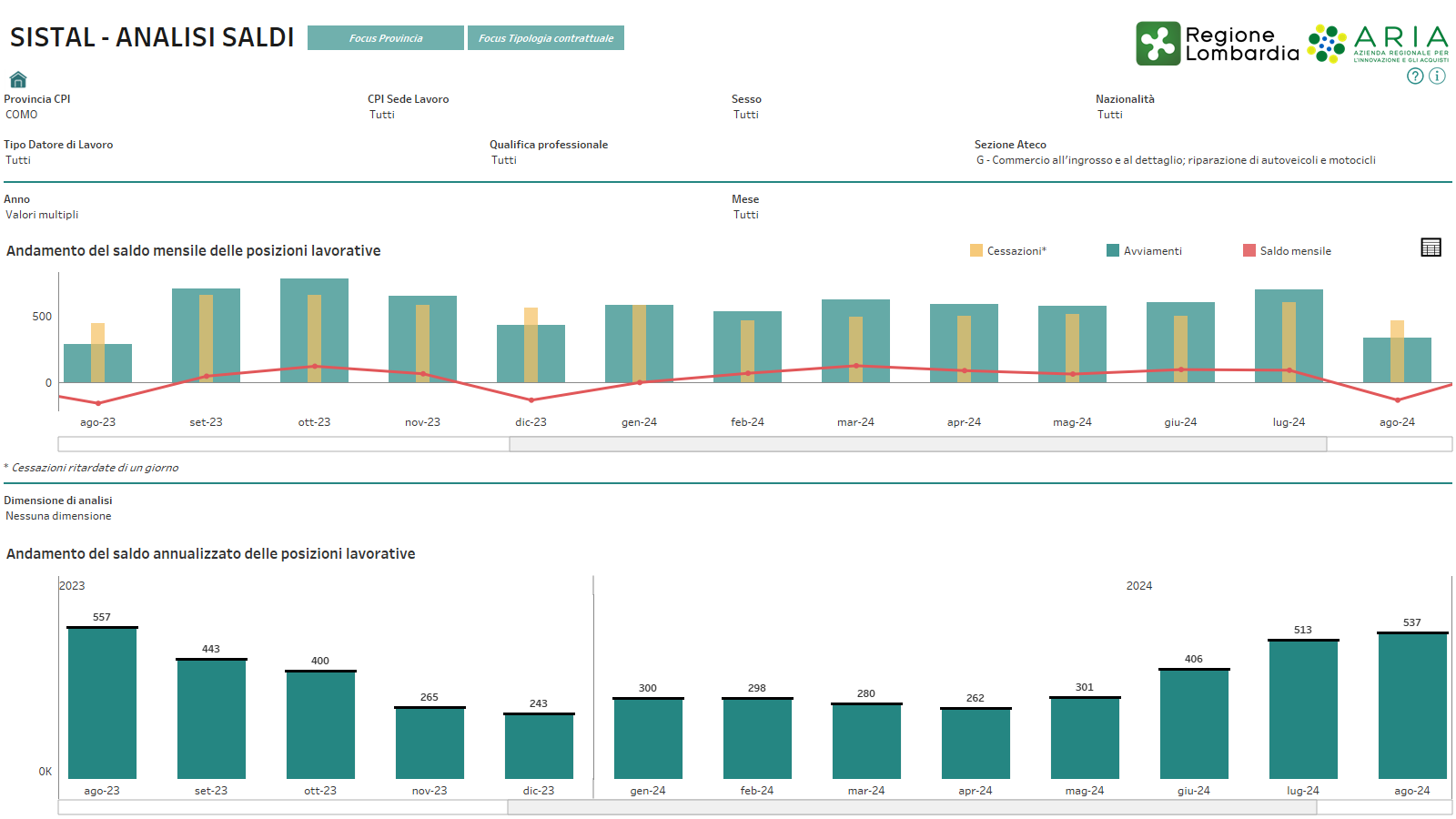 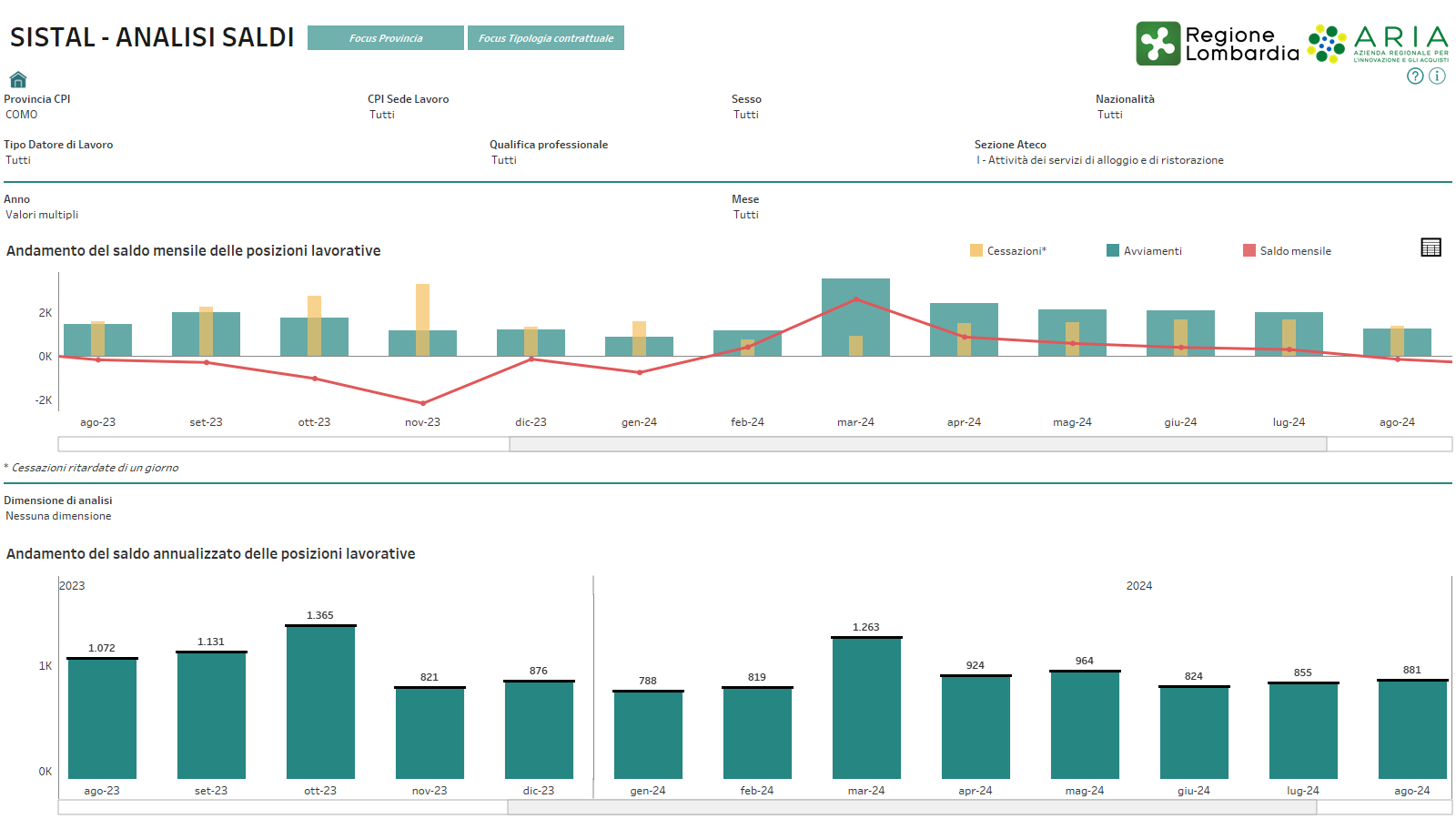 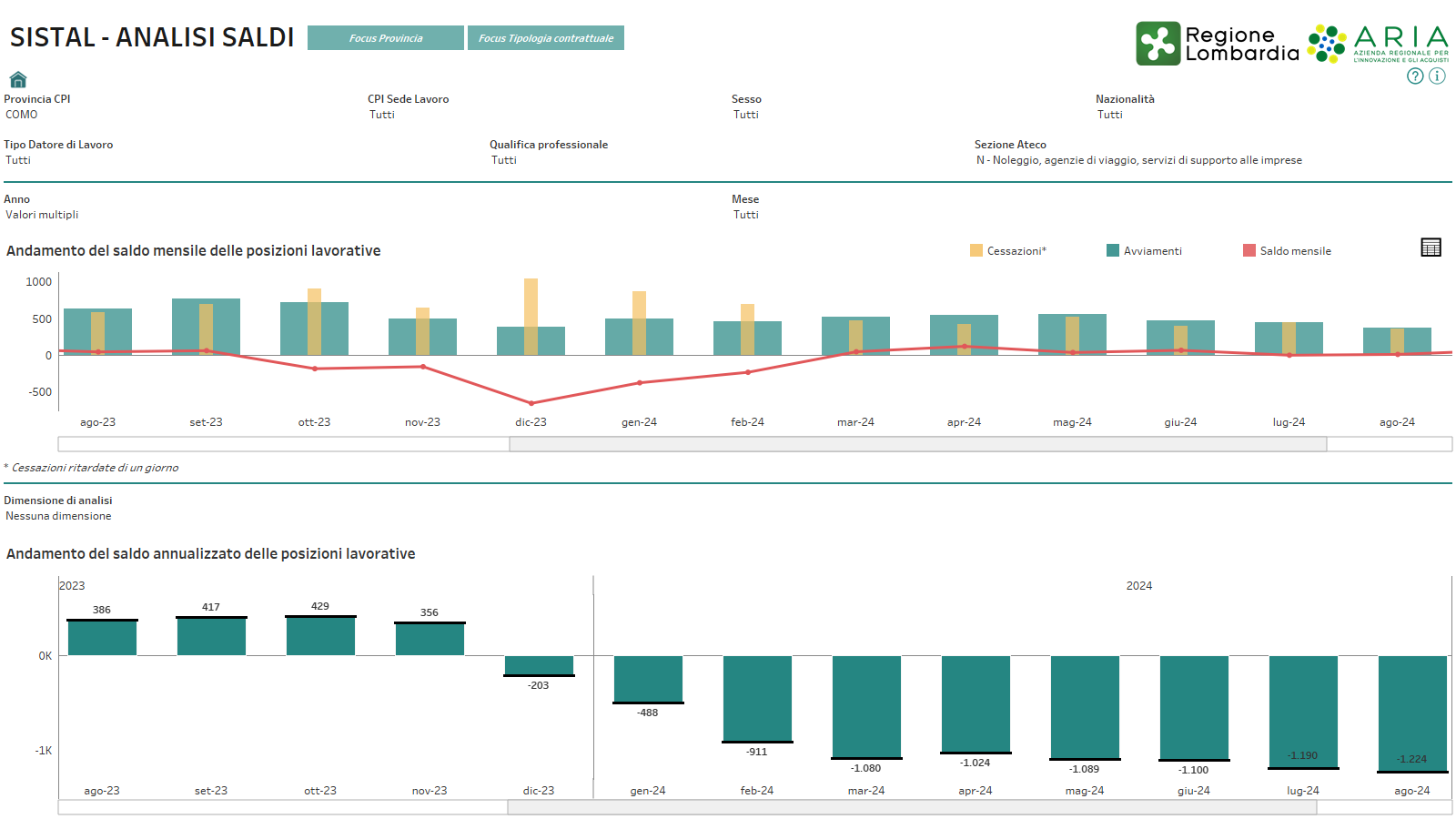 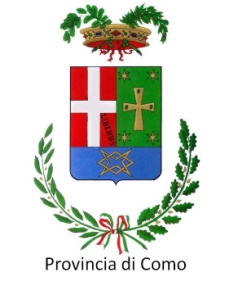 Nota metodologica
Le dashboard ANALISI GENERALE, AVVIAMENTI, CESSAZIONI, PROROGHE E TRASFORMAZIONI A TI condividono i seguenti filtri:
vengono inclusi tutti gli eventi relativi al lavoratore con Domicilio e/o Sede di Lavoro relativa alla Lombardia;
i dati sono al netto degli eventi corrispondenti a rapporti di breve durata (durata minore o uguale a due giorni);
i dati sono al netto delle seguenti tipologie contrattuali: Tirocinio, Tirocinio estivo di orientamento, Lavoro o attività socialmente utile (LSU – ASU), Contratti di borsa lavoro e altre work experiences (gruppo Esperienze);
vengono inclusi solo i dati riferiti a soggetti con età compresa tra 15 e 64 anni (inclusi).
I SALDI rappresentano una misura di sintesi dello stato di salute del mercato del lavoro, calcolata come differenza tra il numero degli avviamenti e quello delle cessazioni ritardate di un giorno. Nel caso delle analisi disaggregate per tipologia contrattuale, tale indicatore considera anche le trasformazioni a tempo indeterminato, esplicative dei travasi tra le varie fattispecie (dal lavoro in apprendistato e a tempo determinato a quello a tempo indeterminato). 
Le dashboard ANALISI SALDI si riferiscono ad un campo di osservazione così specificato: 
vengono inclusi solo i dati riferiti a soggetti con età compresa tra 15 e 64 anni (inclusi);
vengono inclusi solo i dati riferiti alla sede di lavoro in Lombardia;
vengono inclusi solo i dati relativi al lavoro subordinato (tempo indeterminato, apprendistato, tempo determinato, somministrazione);
i dati sono al netto delle seguenti Divisioni Ateco: '01', '02', '03', '84', '85', '86', '87', '88', '97', '98', '99';
Il primo barchart delle dashboard ANALISI SALDI permette di visualizzare l’andamento del saldo mensile, mentre nel barchart sottostante è possibile visualizzare l’andamento del saldo annualizzato (calcolato come somma algebrica dei saldi mensili del mese in esame e degli undici mesi immediatamente precedenti).
Ultimo aggiornamento dati: 12/01/2025
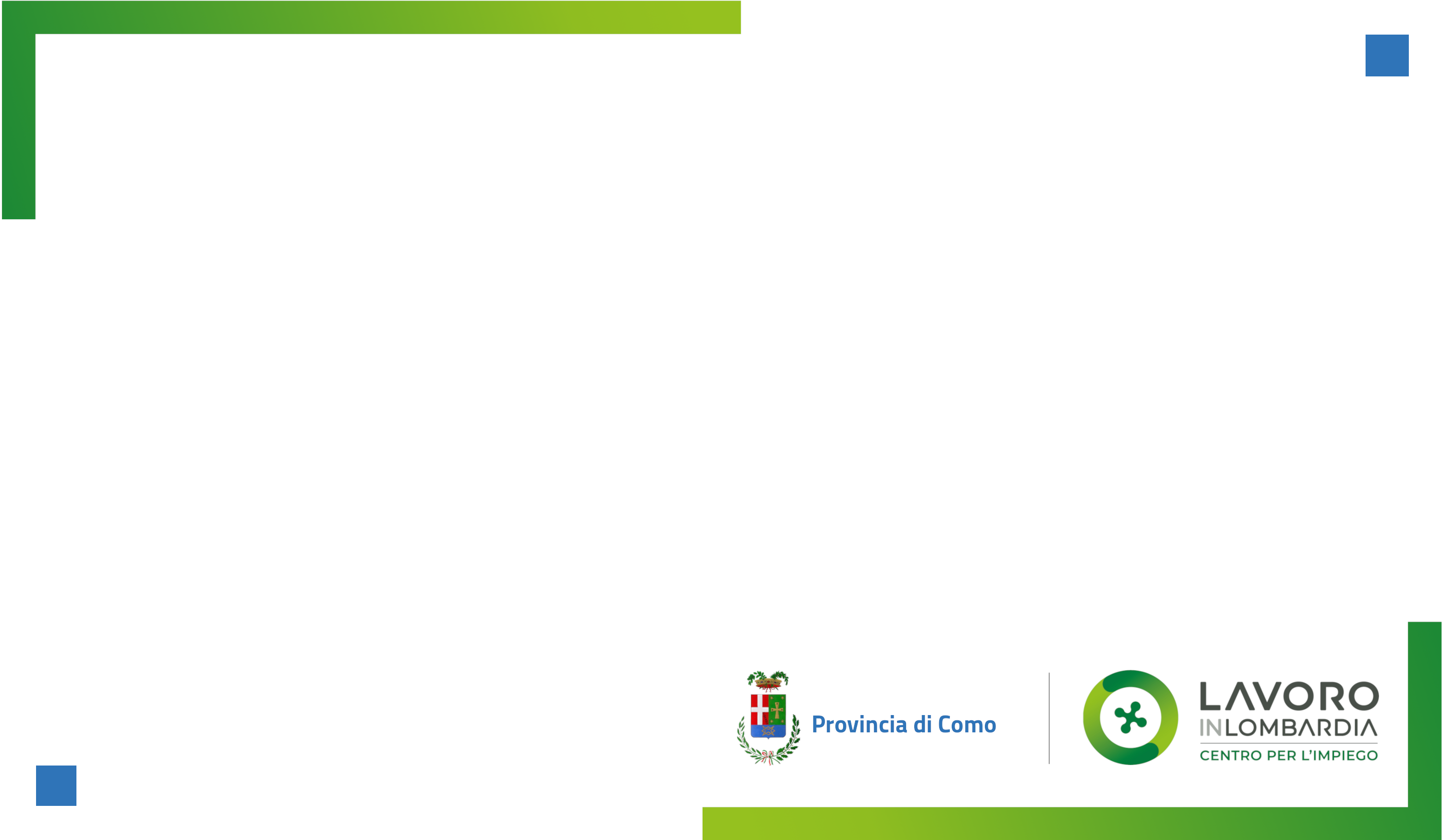 Provincia di Como
Provincia di Como
Servizio Politiche Attive del Lavoro
Sistemi informativi e osservatorio MDL
Via Volta, 44 22100 COMO
031/8255709 
osservatorio.lavoro@provincia.como.it